Acts:
The Unhindered Harvest
Acts 5:1-5
“…a man named Ananias, with his wife Sapphira, sold a piece of property, and kept back some of the price for himself, with his wife’s full knowledge, and bringing a portion of it, he laid it at the apostles’ feet.
But Peter said, “Ananias, why has Satan filled your heart to lie to the Holy Spirit and to keep back some of the price of the land?
“While it remained unsold, did it not remain your own? And after it was sold, was it not under your control? Why is it that you have conceived this deed in your heart? You have not lied to men but to God.”
And as he heard these words, Ananias fell down and breathed his last; and great fear came over all who heard of it.
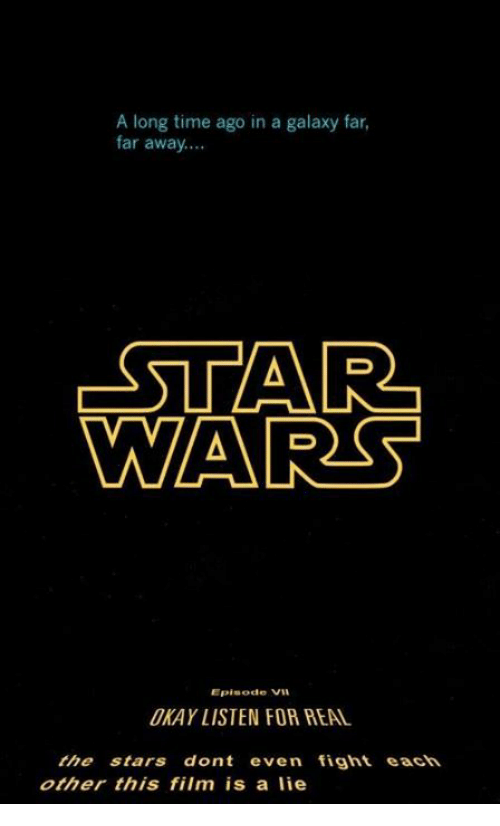 The Empire Strikes Back
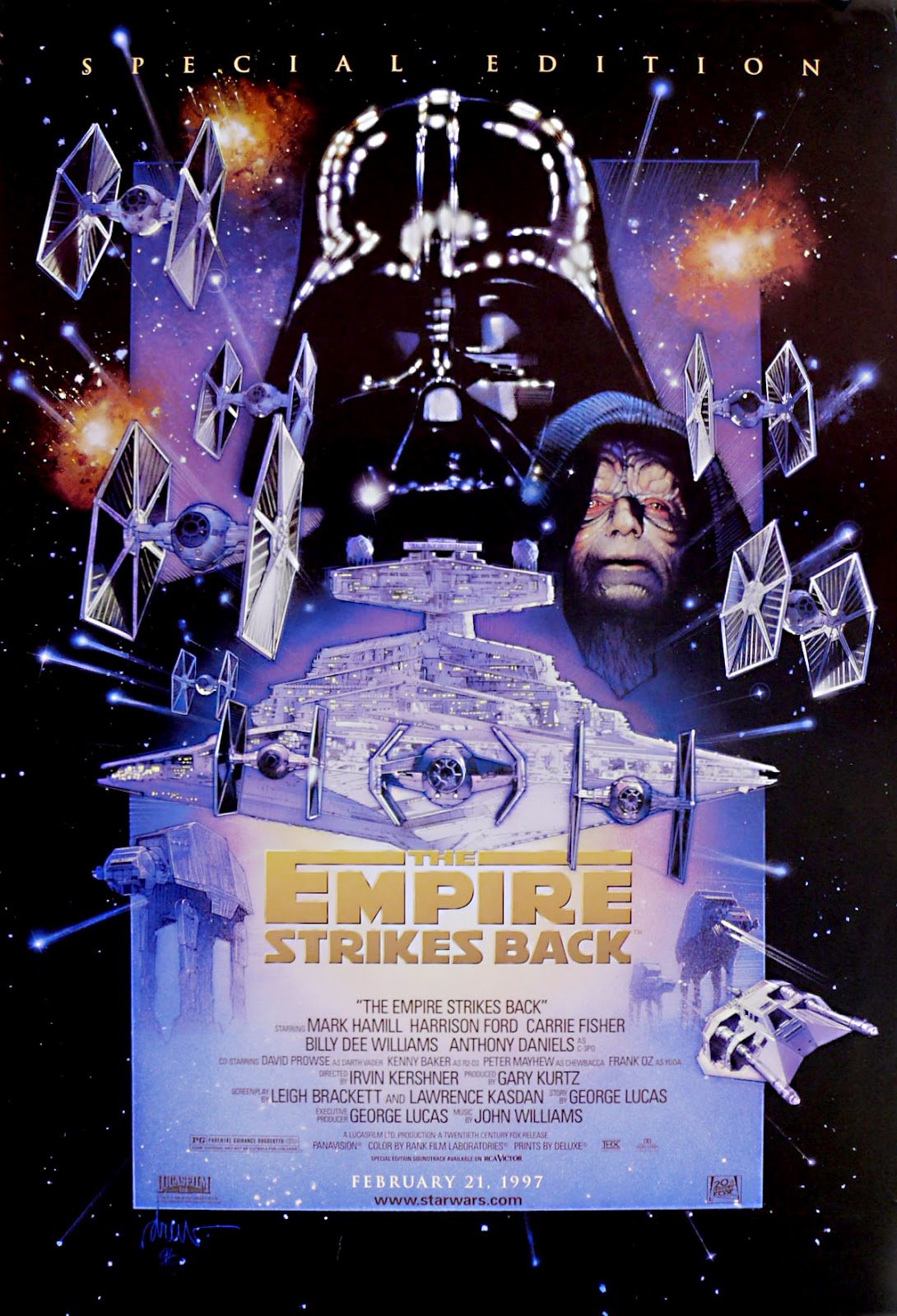 Acts 4 – Intimidation
Acts 5 – Sin
Acts 6 – Dissension
Acts 7 -- Death
The Empire Strikes Back
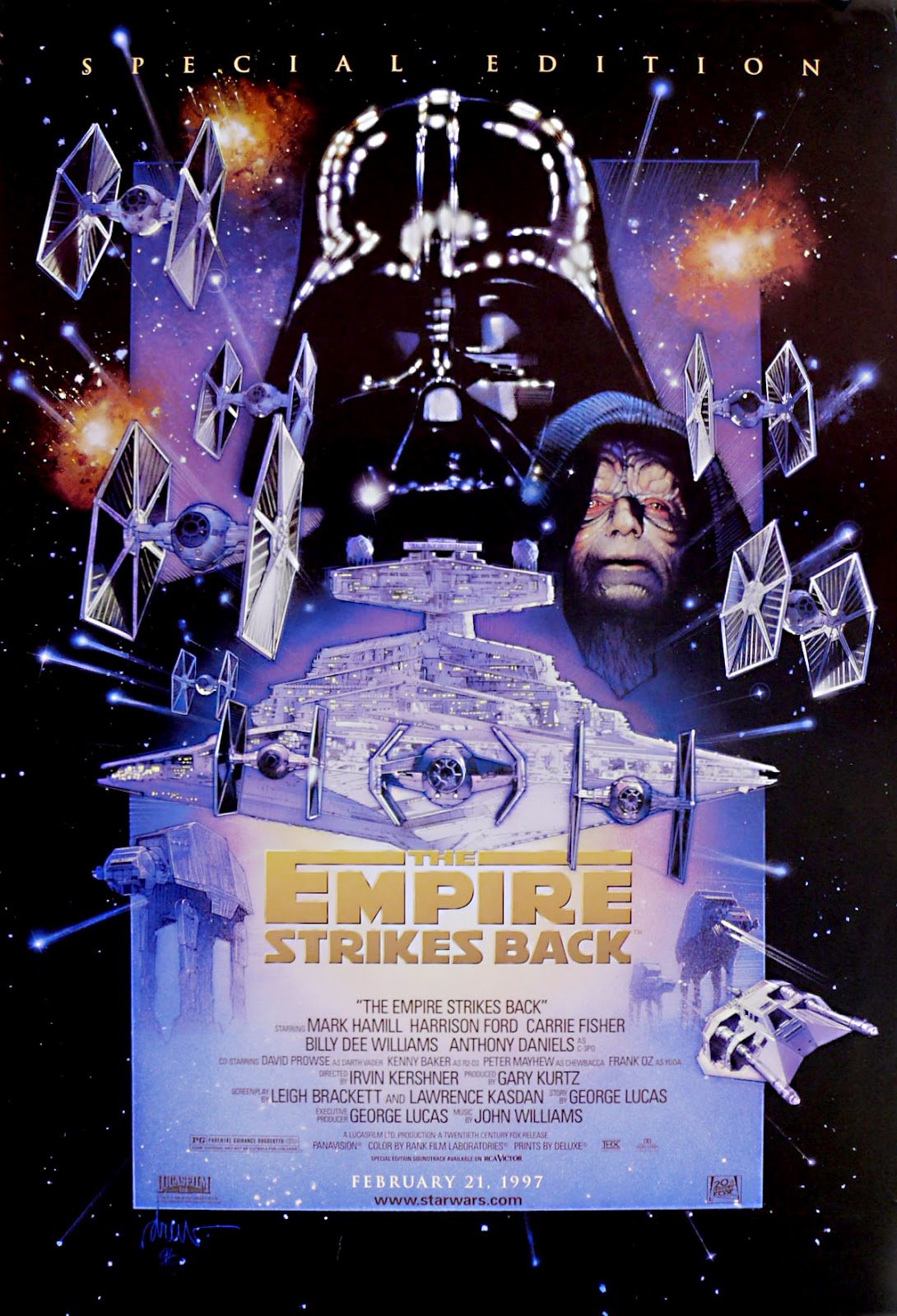 The goal of Satan is not to discourage you but to thwart the redemptive work of God.
The Occasion
Unity in spite of opposition
Powerful proclamation of the Gospel
Sacrificial bearing of burdens
STOP! No, I mean STOP!
Don’t make more of this than necessary.
Historical narrative, not Biblical mandate for giving
Cultural context is critical
STOP! No, I mean STOP!
Important but not primary
Sets the scene for what is
The Gospel Progress
The gospel saves sinners
The gospel transforms hearts
Regarding purpose
Regarding lifestyle
Regarding attitudes
The Gospel Progress
The way to stop progress
Eliminate the message
Destroy holiness
Use good as an opportunity for evil
The Empire Strikes Back
The ploy
Compromise
Self-fulfillment
The Empire Strikes Back
“They saw an opportunity to make a double profit: They would gain spiritual prestige and still make some money on the side.” (MacArthur, pg. 152)
The Empire Strikes Back
Compromise leads to sin
Compromise leads others to sin
Result – death
Sin will always lead to destruction
Harsh much?
Holiness amongst God’s people is paramount
God is consistent
Leviticus 10…Aaron’s sons
Joshua 7…Achan’s family
Numbers 16…Korah
Harsh much?
Little leads to much
God’s people need to fear Him
Fear leads to holiness
Fear leads to ministry
Guard your heart
Guard your mind
Don’t be a tool
Confess your sin
Reaping the Harvest
1st Peter 1:14-19
As obedient children, do not be conformed to the former lusts which were yours in your ignorance, but like the Holy One who called you, be holy yourselves also in all your behavior;
because it is written, “You shall be holy, for I am holy.” If you address as Father the One who impartially judges according to each one’s work, conduct yourselves in fear during the time of your stay on earth;
knowing that you were not redeemed with perishable things like silver or gold from your futile way of life inherited from your forefathers,
but with precious blood, as of a lamb unblemished and spotless, the blood of Christ.